Lecture 1Introduction to Statistical Methods
Answering Questions with data
What proportion of people in the U.S are biologically female?
Survey Americans and ask them to report their sex 

Does a low-carb diet result in significant weight loss?
- Design an experiment to evaluate the effectiveness of the low carb diet on weight   loss
- Record information such as starting and ending weight, calories consumed per day, …

Are people more likely to stop at Starbucks if they’ve recently seen a Starbucks TV add?
Conduct a marketing survey to record the number of people who have gone to starbucks since add aired 
Compare between those who saw the add and those who did not
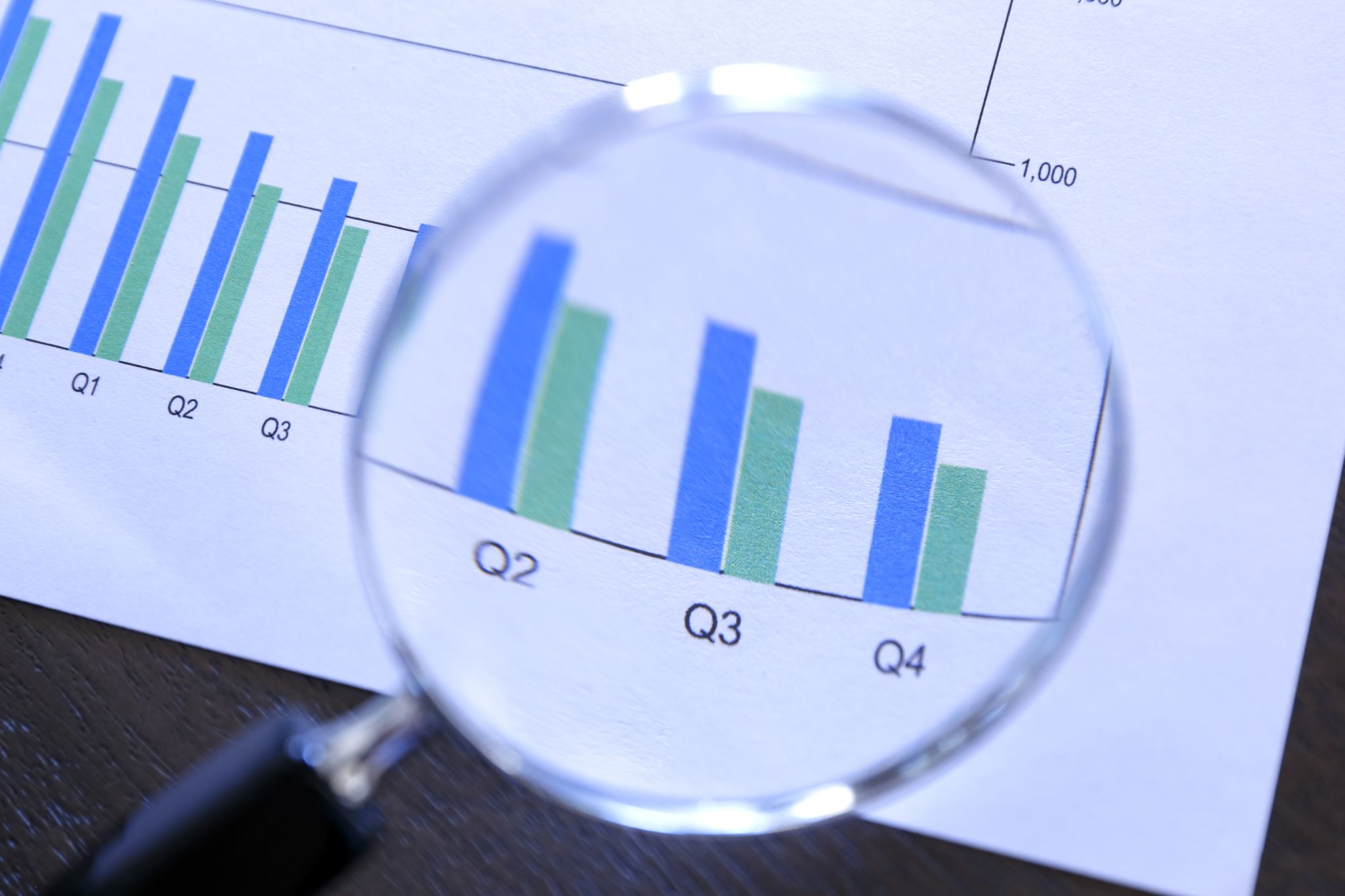 Where do we find Statistics? – Everywhere!
Sports (number of points scored per game by an athlete)
Weather Forecasting (average monthly rainfall)
Economy (median income, unemployment rate)
Sales Tracking (projected sales revenue from iphone 14’s sold in a given month)
Medicine (percentage of people who were pain free from using a drug)
Manufacturing (number of cans of coke produced in a given month)

The science of statistics deals with the collection, analysis, interpretation, and presentation of data
Data is a collection of observations/measurements
What Do Data Look Like?
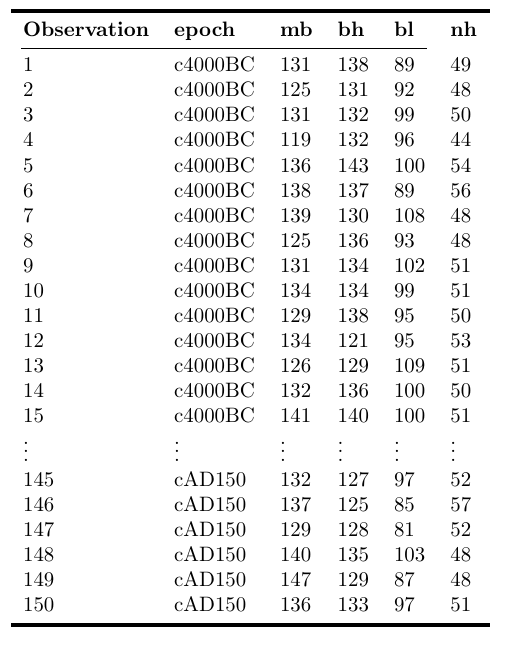 The following are data from an analysis of 150 Egyptian skulls from 5 epochs of Egyptian history. For each skull, the epoch, and several measurements characterizing the shape of the skull are recorded
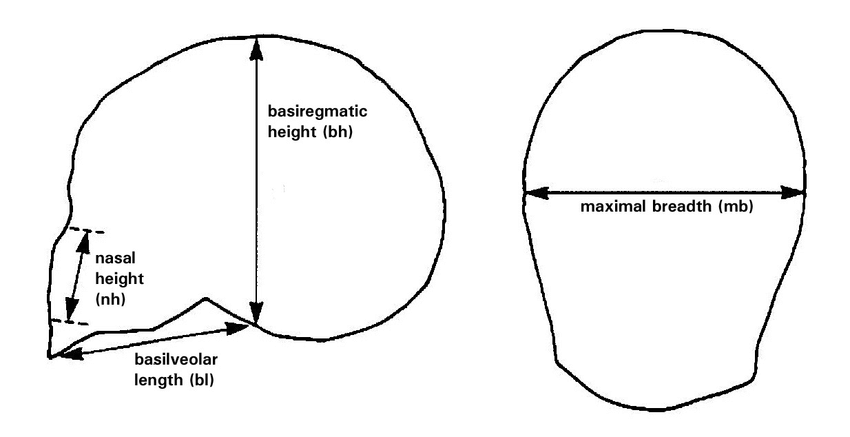 Source: D. J. Hand, F. Daly, A. D. Lunn, K. J. McConway and E. Ostrowski (1994). A Handbook of Small Datasets, Chapman and Hall/CRC, London.
Visualizing Tests for Equality of Covariance Matrices - Scientific Figure on ResearchGate. Available from: https://www.researchgate.net/figure/Diagram-of-the-skull-measurements-for-the-Egyptian-skulls-data-set-Maximal-breadth-and_fig4_325126938 [accessed 21 Aug, 2023]
Example Data 2
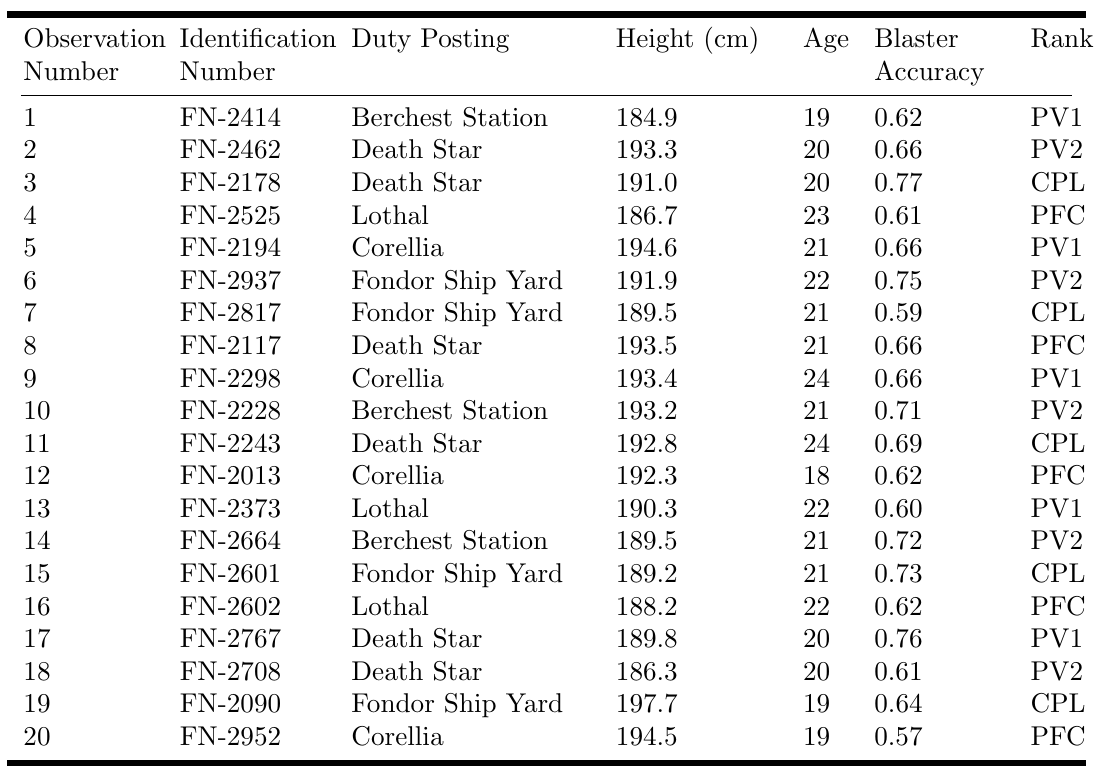 The following table contains fictional data consisting of 20 observations of storm troopers who have just graduated from the Empire’s Imperial Academy. The height, age, blaster accuracy, and future duty posting are recorded for each storm trooper
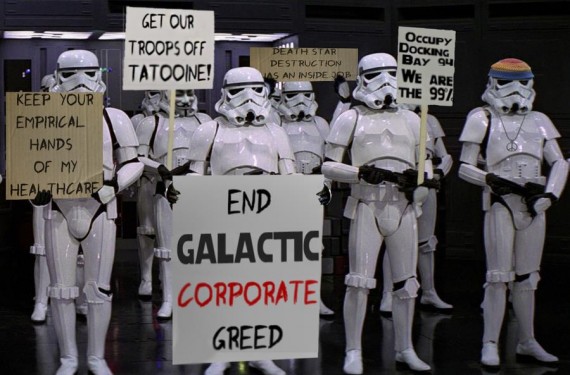 This Photo by Unknown Author is licensed under CC BY-NC-ND
Checkpoint:
Types of Variables: Qualitative vs Quantitative
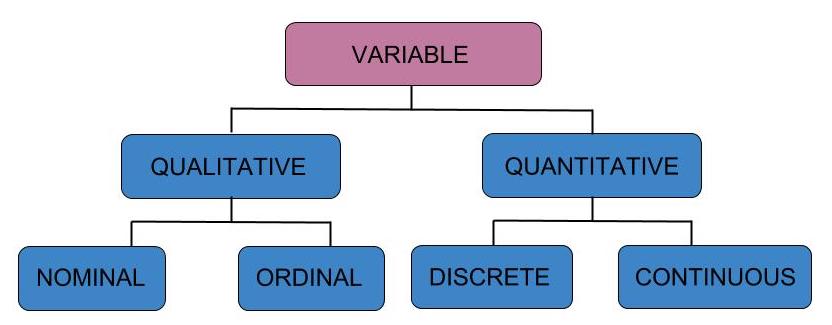 Types of Variables: Qualitative vs Quantitative
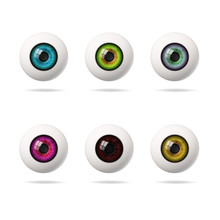 Qualitative (Categorical) variable – non-numeric qualities or characteristics that can be placed in distinct categories 
State/city (ID, WA, MT, ...)
Treatment (Drug/Placebo)
Genotype (AA, AT, TT)
Survival (live or die) 
Quantitative (numeric) variable – numerical characteristics - can be ordered or ranked 
Height (inches/cm)
Weight (lbs/kg)
Longevity/Age (number of years)
Dose (micrograms per gram)
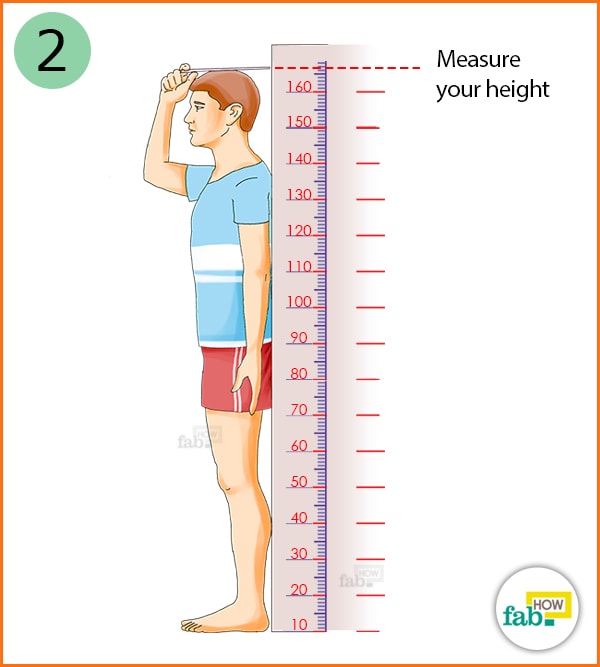 Practice: Qualitative vs Quantitative
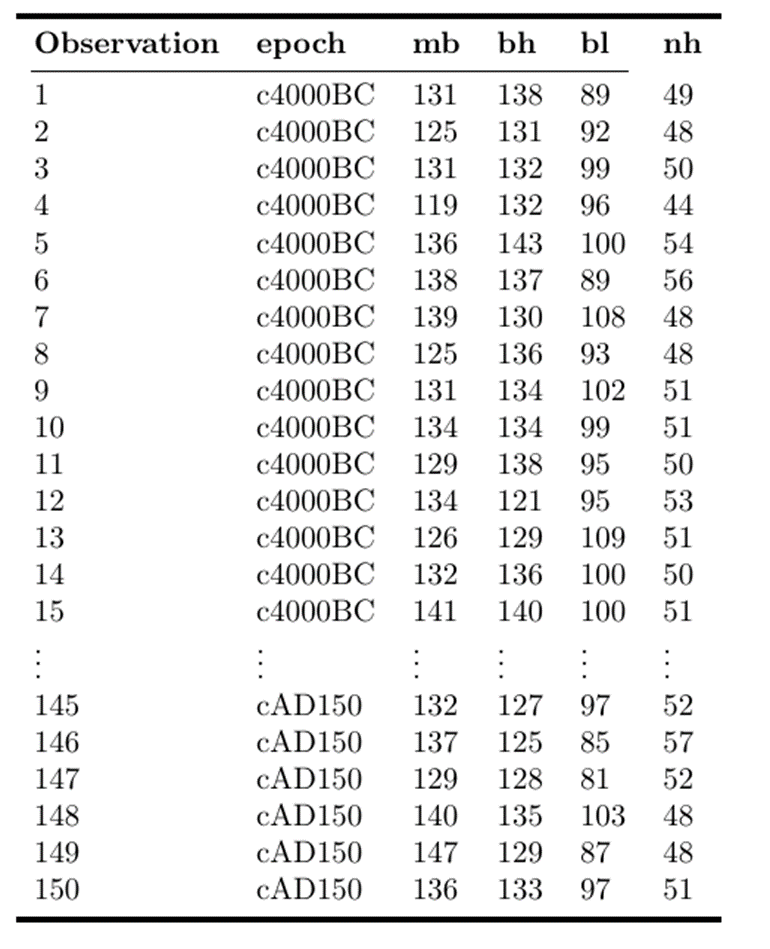 From our example data of egyptian skulls, which variables are qualitative and which are quantitative?
Qualitative: Epoch
Quantitative: mb, bh, bl, nh
Types of Variables: Qualitative vs Quantitative
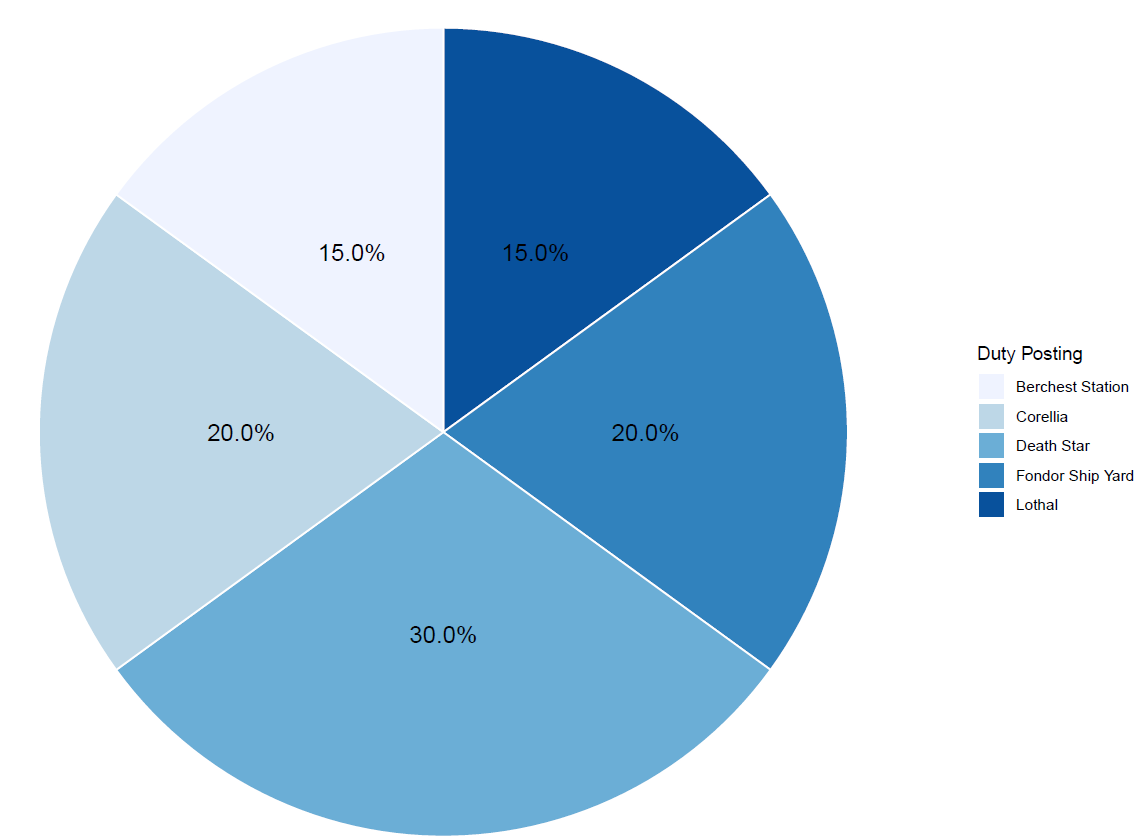 Qualitative nominal – non-numeric qualities or characteristics that can be placed in distinct categories that do not have a natural ordering (e.g labels, names, colors, etc)


Qualitative ordinal – non-numeric qualities or characteristics that can be placed in distinct categories with an inherent ordering (Likert responses, education level, military ranking)
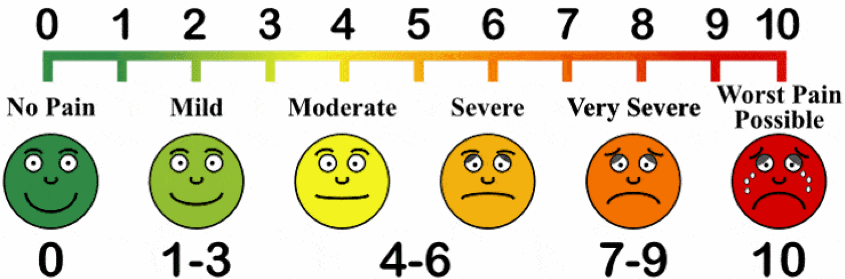 This Photo by Unknown Author is licensed under CC BY-NC-ND
Practice: Qualitative vs Quantitative
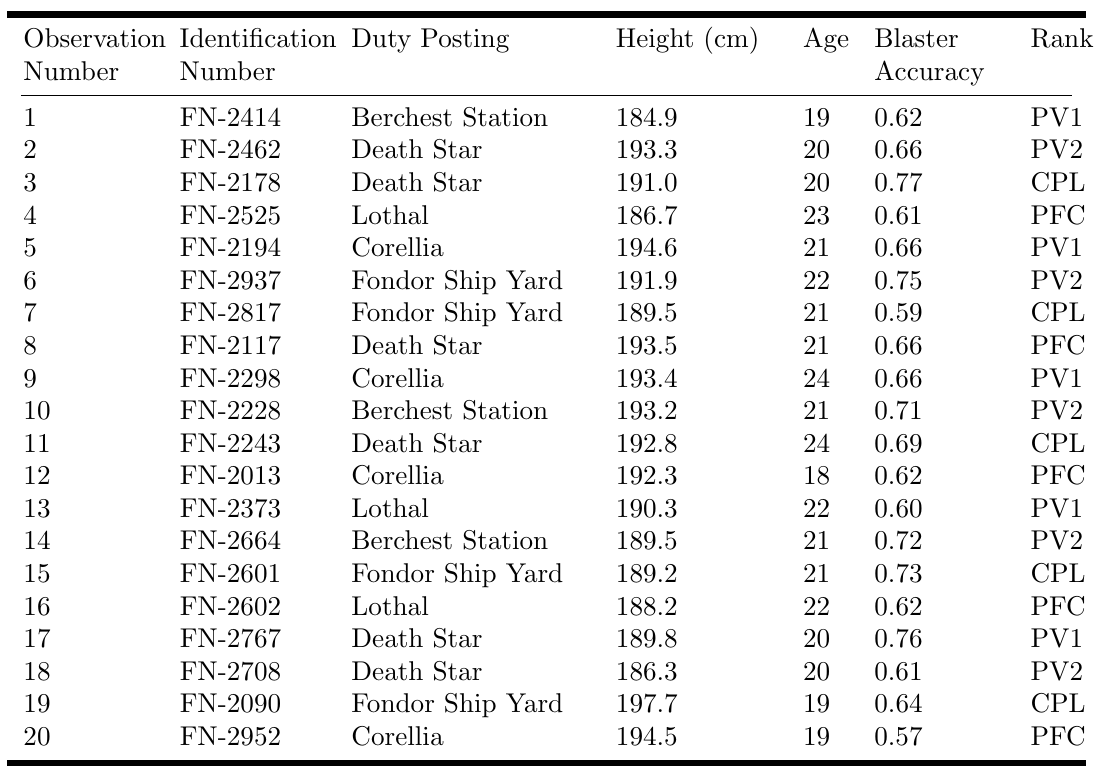 In the stormtrooper example data, which variable(s) are qualitative nominal and which are qualitative ordinal?
Qualitative nominal: ID Number, Duty Posting
Qualitative ordinal: Rank
Quantitative Variables: Discrete vs Continuous
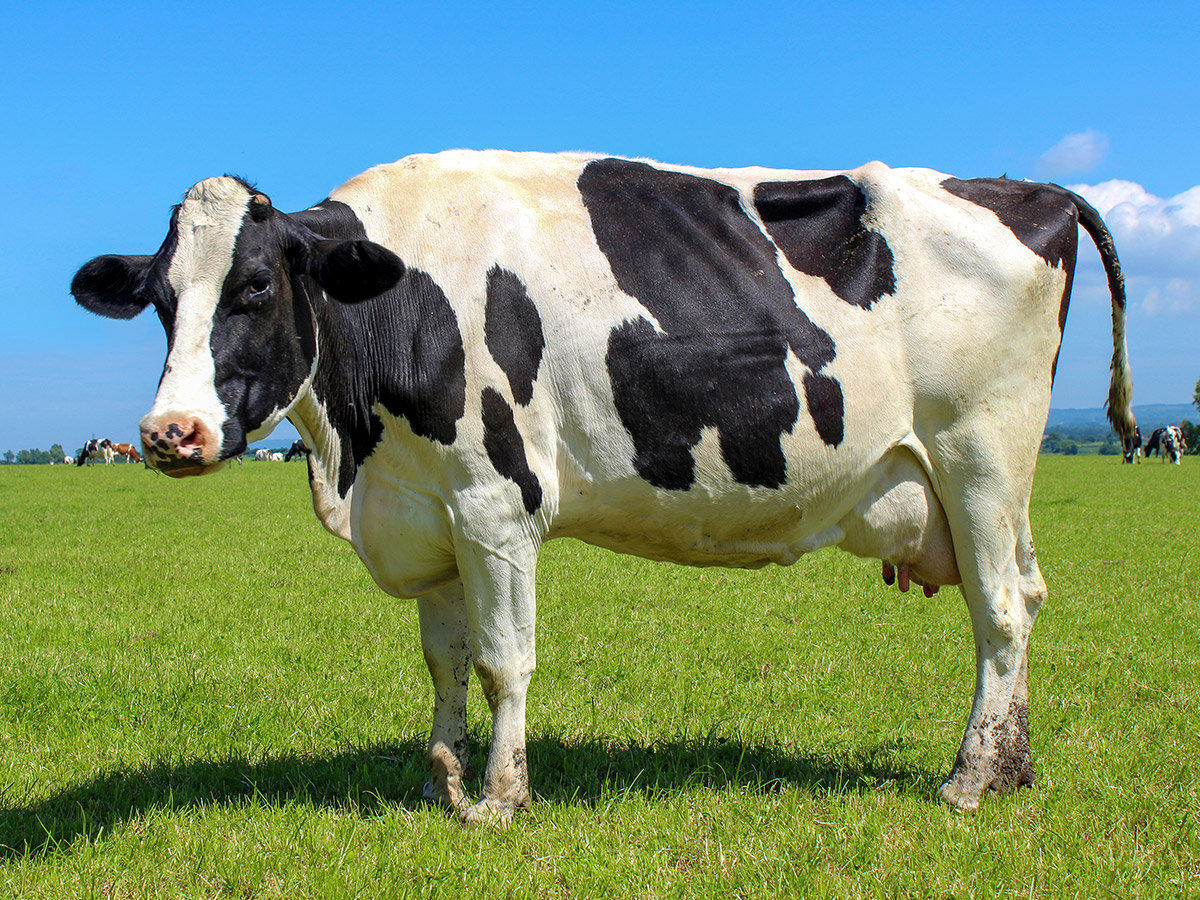 Quantitative discrete – quantitative variables that take on distinct, countable values such 0,1,2,3… (whole numbers or integers)
	- all counts are quantitative discrete 	   variables


Quantitative continuous – variables that can take on infinite number of values within an interval of any two specific values (e.g temperature ◦F, height in inches, speed in miles per hour)
e.g. number of black 
spots on a dairy cow
Min
Max
Moscow, ID Daily Surface Temperature
(July)
Practice: Discrete vs Continuous
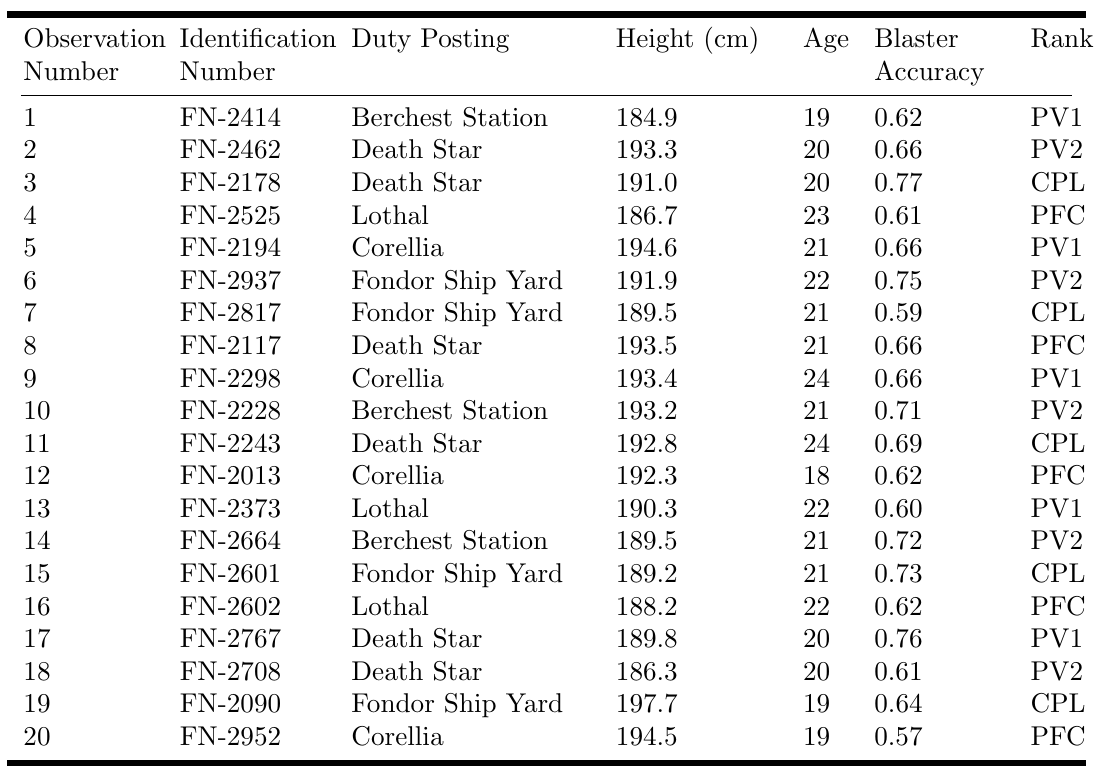 In the stormtrooper example data, which variable(s) are quantitative discrete and which are quantitative continous?
Quantitative discrete: Age (a count of the number of years)
Quantitative continuous: Height, Blaster Accuracy